Правовые и методологические основы создания Единой модели профориентации
Лузан Елена Владимировна, педагог-психолог
ГБОУ ЛНР «Гимназия № 36 имени Г.К. Жукова»
Актуальность Единой модели профориентации
Проблемы
неосознанная некомпетентность обучающихся;
невысоком уровне мотивации; 
зависимость от стереотипов и мнений окружающих; 
дефицит ресурсов образовательной организации для выполнения задач профориентации;
отсутствие системы целенаправленного обучения педагогов содержанию и методам профориентационной работы;
большая степень неопределенности и изменчивости, обусловленная высокими темпами развития техники, информационных технологий, общества;
неодинаковые образовательные и профессиональные возможности для обучающихся.
Актуальность Единой модели профориентации
Приоритетом для государства является целенаправленное формирование кадрового потенциала, непрерывная профориентация граждан.

К 2036 году будет сформирована эффективная система выявления, поддержки и развития способностей и талантов у детей и молодежи, основанная на принципах справедливости, всеобщности и направленная на самоопределение и профессиональную ориентацию всех обучающихся.
Единая модель профориентации
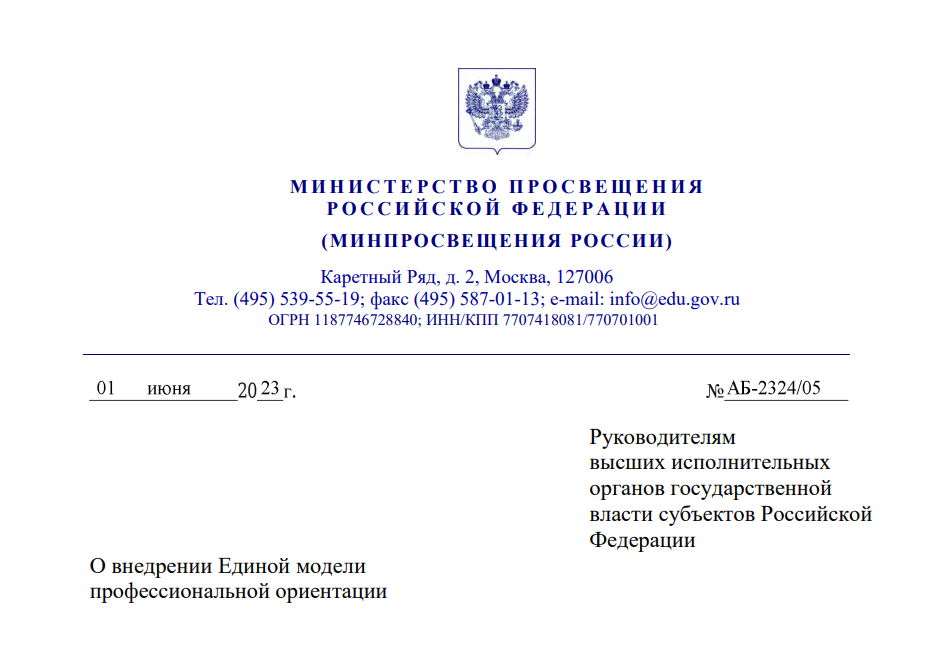 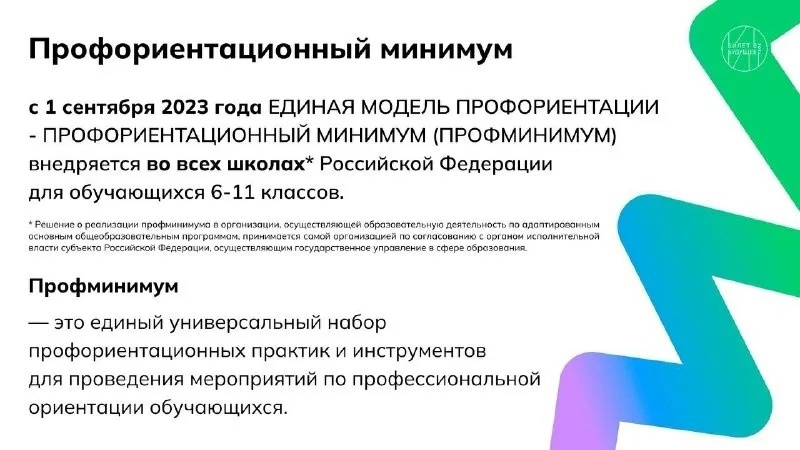 Нормативные правовые основы
Статья 42 Федерального закона № 273-ФЗ: психолого-педагогическая, медицинская и социальная помощь включает в себя в том числе помощь обучающимся в профориентации, получении профессии и социальной адаптации.

Статья 66 Федерального закона № 273-ФЗ: основное общее образование направлено «на формирование способности обучающегося к социальному и профессиональному самоопределению», а среднее общее образование направлено на «формирование навыков самостоятельной учебной деятельности на основе индивидуализации и профессиональной ориентации содержания среднего общего образования» и на «подготовку обучающегося к началу профессиональной деятельности».
Нормативные правовые основы
Порядок осуществления мероприятий по профессиональной ориентации обучающихся по образовательным программам основного общего и среднего общего образования:
мероприятия по профессиональной ориентации осуществляются образовательными организациями (ОО) в видах и формах воспитательной деятельности по модулю «Профориентация», предусмотренных рабочими программами воспитания;
мероприятия по профессиональной ориентации осуществляются ОО в течение учебного года в соответствии с учебным планом, календарным учебным графиком и планом внеурочной деятельности (рабочая программа курса внеурочной деятельности «Россия – мои горизонты»).
Курс внеурочной деятельности «Россия – мои горизонты»
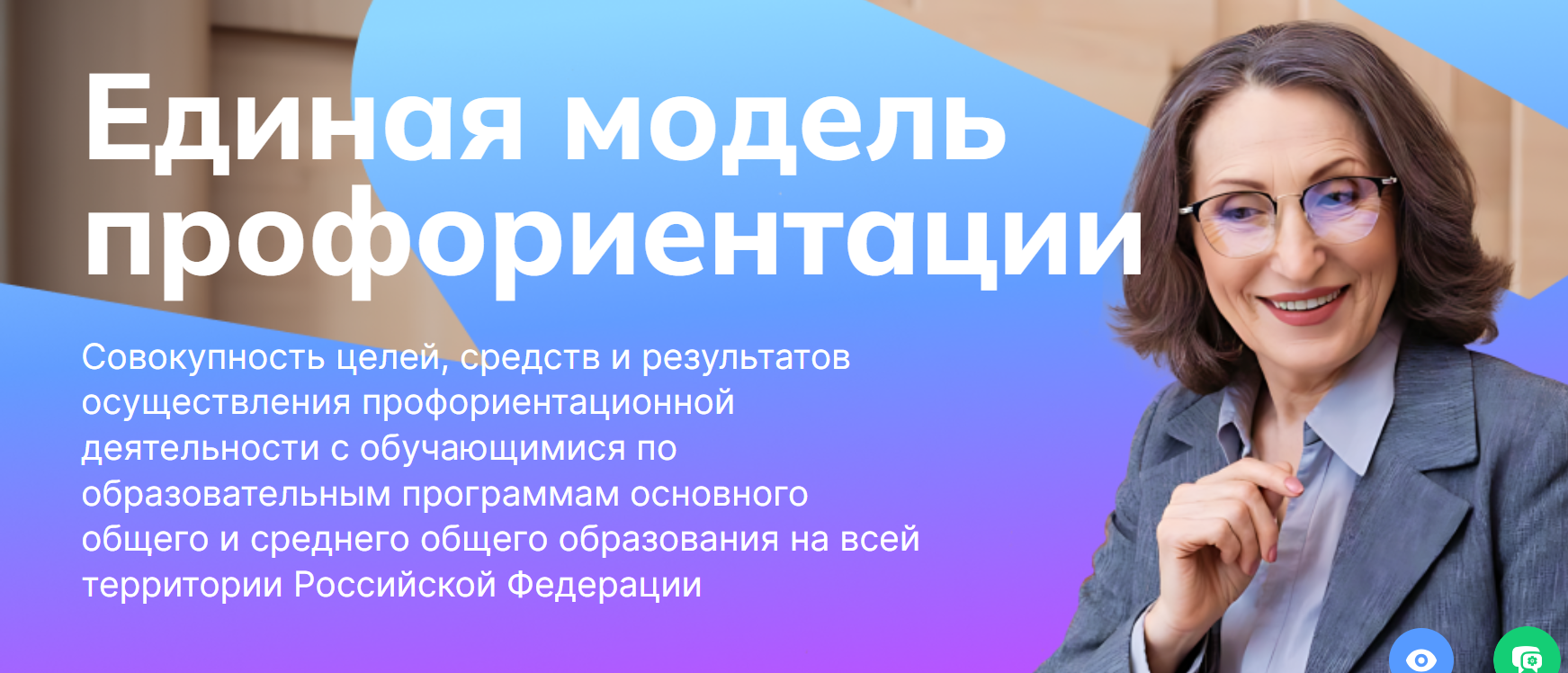 1 час в неделю внеурочной деятельности - занятия, направленные на удовлетворение профориентационных интересов и потребностей обучающихся.
Цель Единой модели профориентации –
формирование единого образовательного и воспитательного пространства в системе основного и среднего общего образования Российской Федерации, обеспечивающего готовность выпускников общеобразовательных организаций к профессиональному самоопределению с учетом их потребностей и возможностей, а также социально-экономической ситуации на рынке труда и развития современных производств.
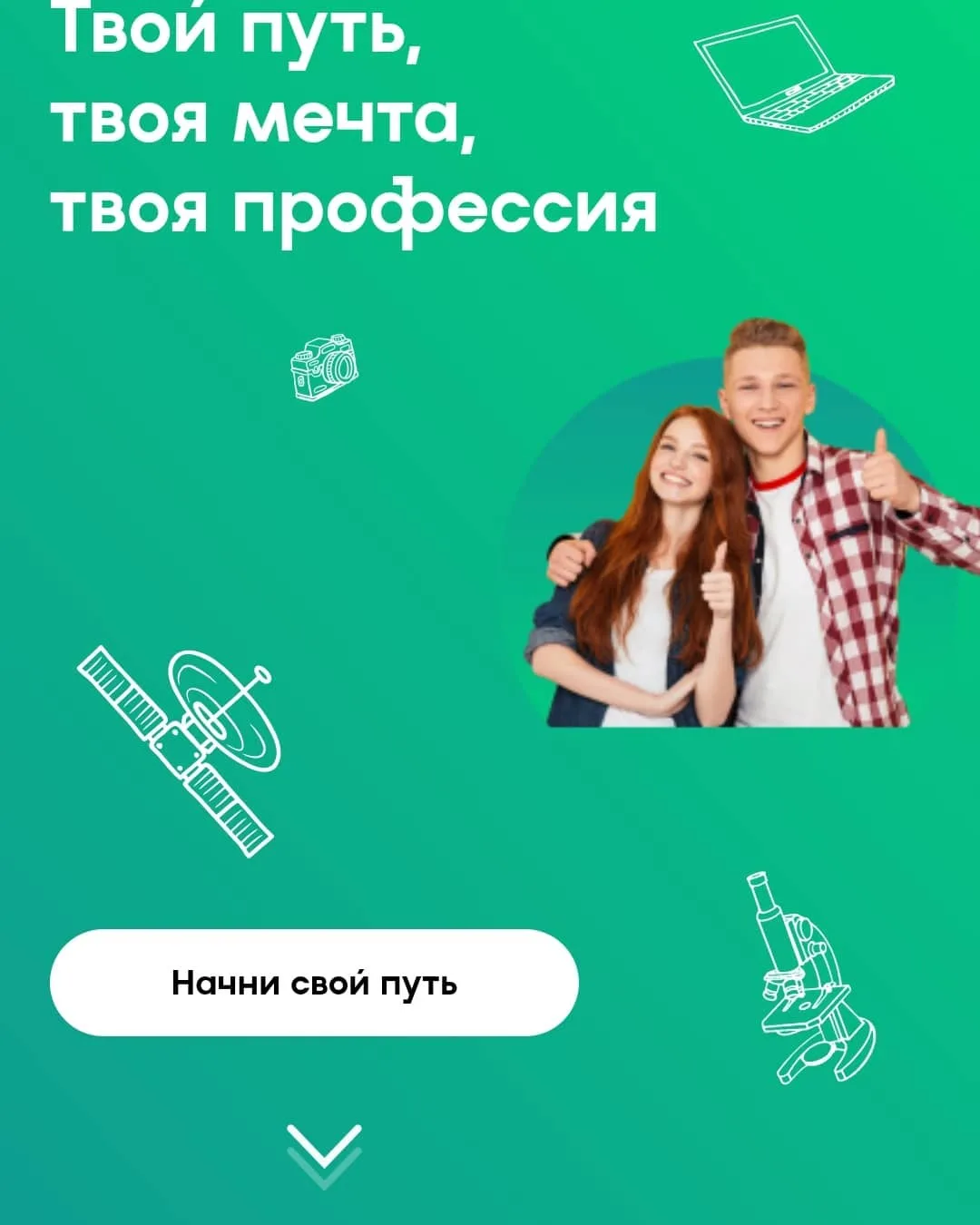 Задачи Единой модели профориентации:
Совершенствование нормативного правового обеспечения профориентационной деятельности в организациях, реализующих образовательные программы основного общего и среднего общего образования.
Обеспечение научно обоснованным содержанием профориентационной деятельности, с учетом разных возможностей образовательных организаций.
Обеспечение равенства образовательных возможностей, доступности профориентационных программ вне зависимости от места проживания, уровня доходя и иных факторов.
Осуществление профориентационной работы с обучающимися с учетом социально-экономических особенностей конкретного субъекта Российской Федерации.
Систематизация профориентационной работы образовательных организаций.
Задачи Единой модели профориентации:
6. Обогащение инструментами и практиками региональных, муниципальных и школьных моделей профессиональной ориентации обучающихся.
7.       Реализация воспитательного потенциала профориентации.
8.    Подготовка образовательных программ повышения квалификации для специалистов, осуществляющих профориентационную деятельность в образовательных организациях, которые реализуют образовательные программы основного общего и среднего общего образования.
9.   Обеспечение взаимодействия между сторонами, участвующими в профориентационной работе: региональными органами исполнительной власти, образовательными организациями различных видов и типов, компаниями-работодателями, центрами занятости населения, обучающимися, родителями (законными представителями) и иными организациями, обладающими ресурсами, необходимыми для осуществления мероприятий по профессиональной ориентации.
Задачи Единой модели профориентации:
10. Поддержка в профориентационной работе обучающихся с ОВЗ и инвалидностью и с прогнозируемыми затруднениями трудоустройства («группы риска»).
11. Разработка механизмов мониторинга, анализа, верификации профориентационной деятельности.
Основные участники
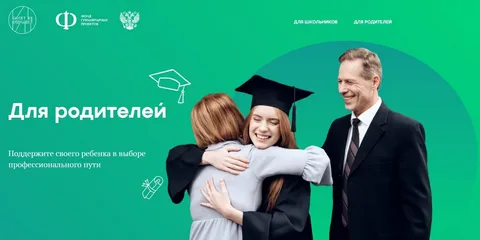 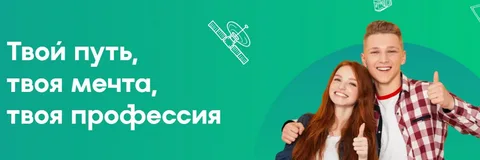 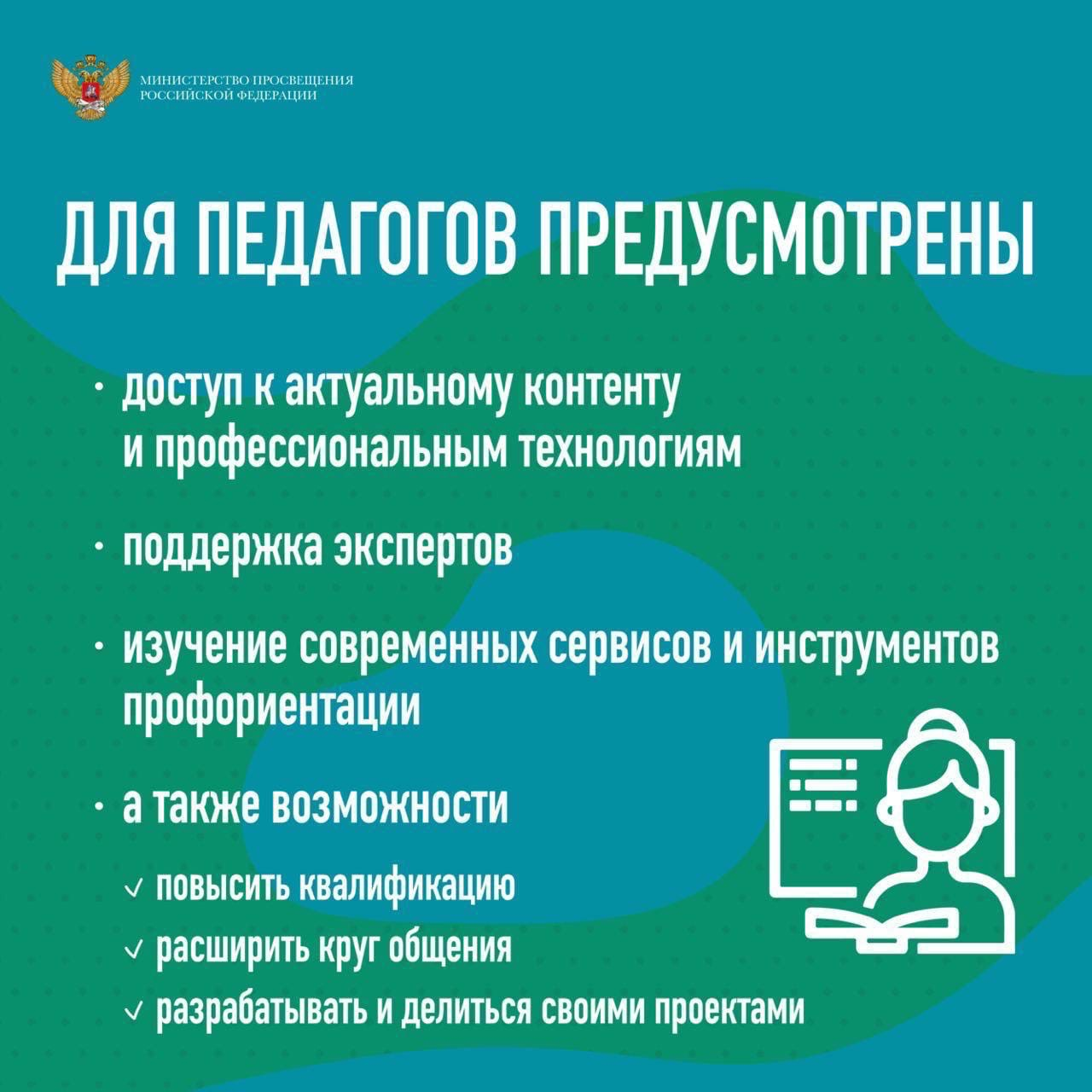 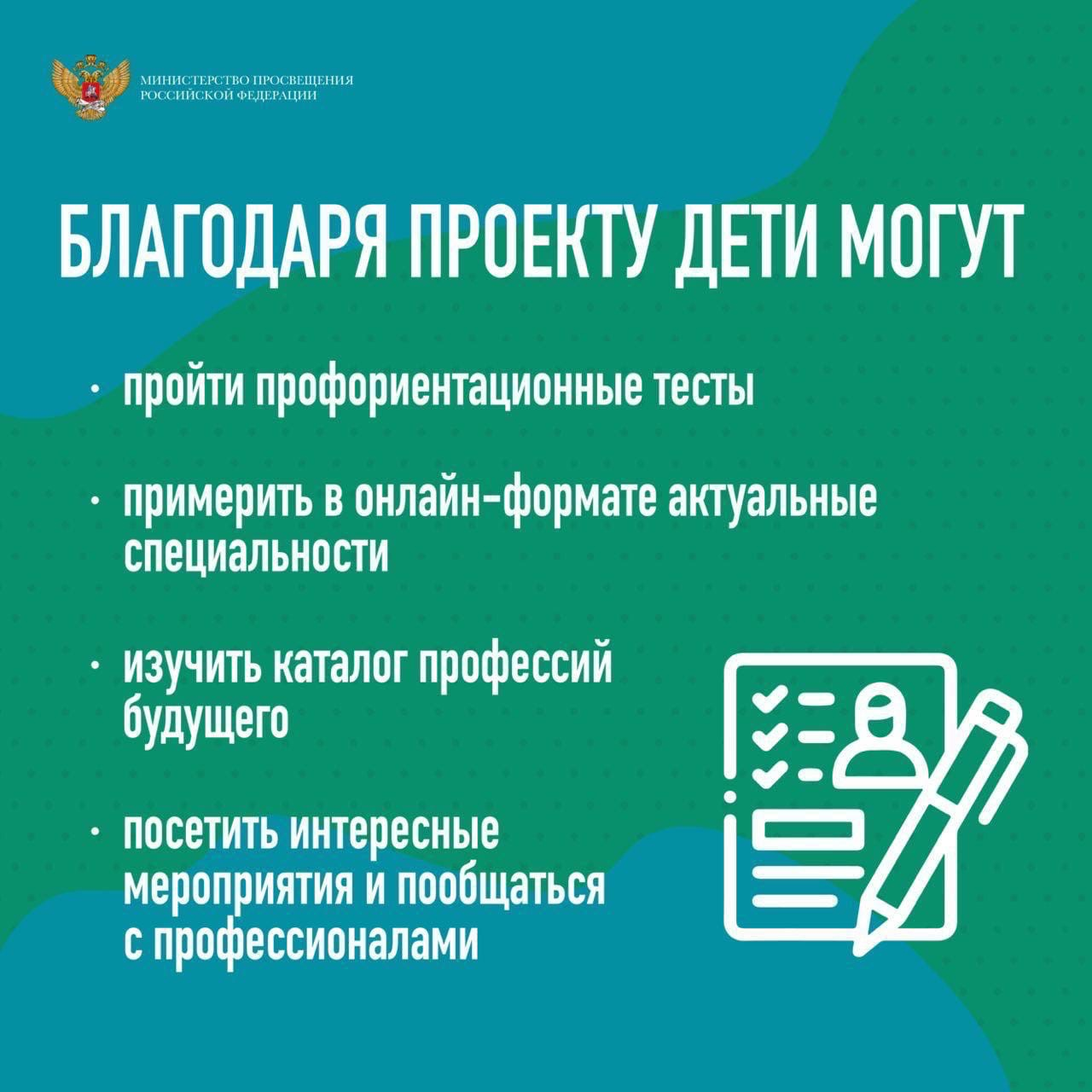 Методологические основы
Методологической основой Единой модели профориентации обучающихся 6-11 классов являются современные представления:
о закономерностях и принципах развития и воспитания личности, которые включают важность «субъект-субъектных» отношений, системно-деятельностного подхода, индивидуализации в образовании;
о принципах, формах и методах профориентации обучающихся в современных условиях, когда акцент делается на формировании готовности к профессиональному самоопределению.
Основные подходыЕдиной модели профессиональной ориентации обучающихся
Принципы реализации Единой модели профориентации
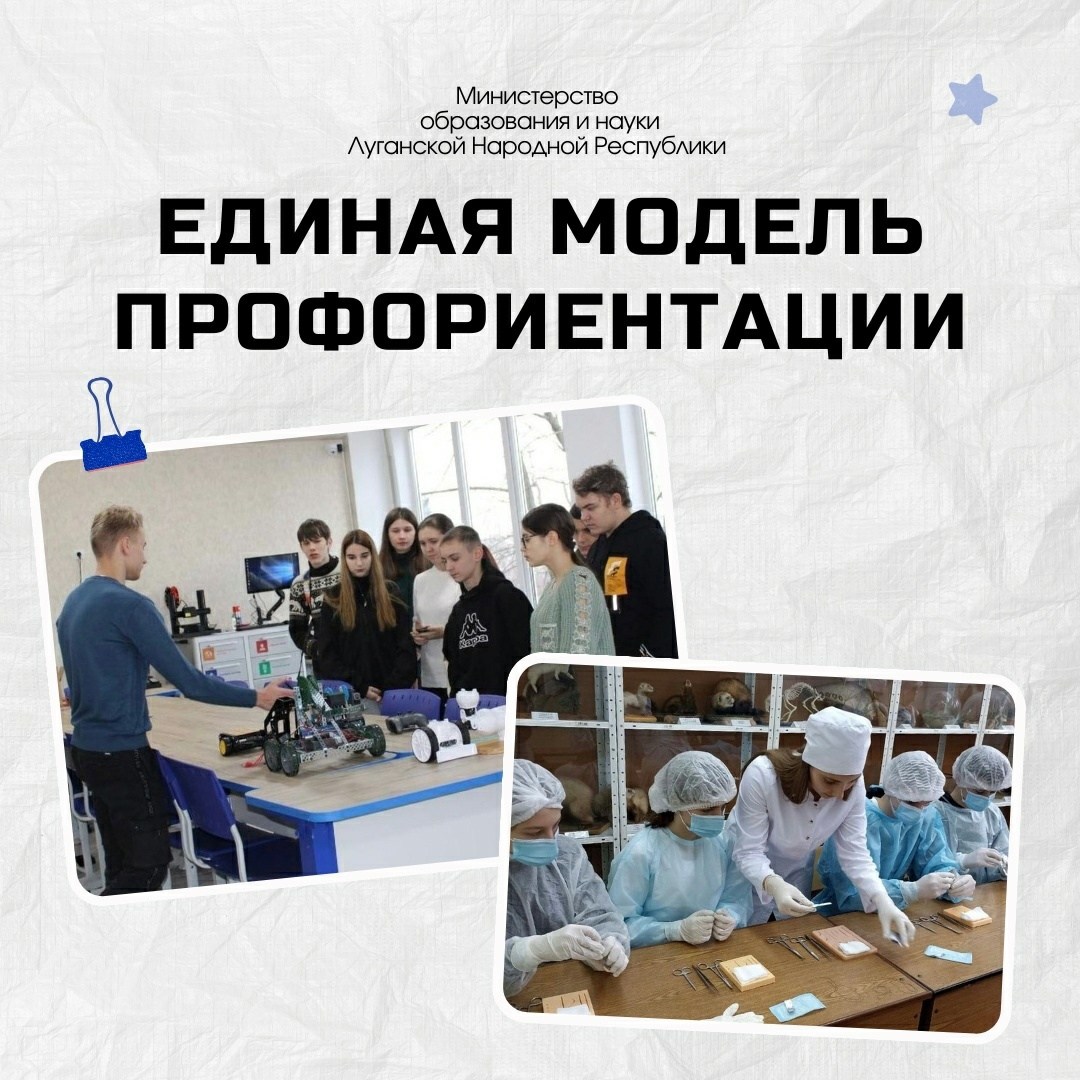 Профессиональные среды
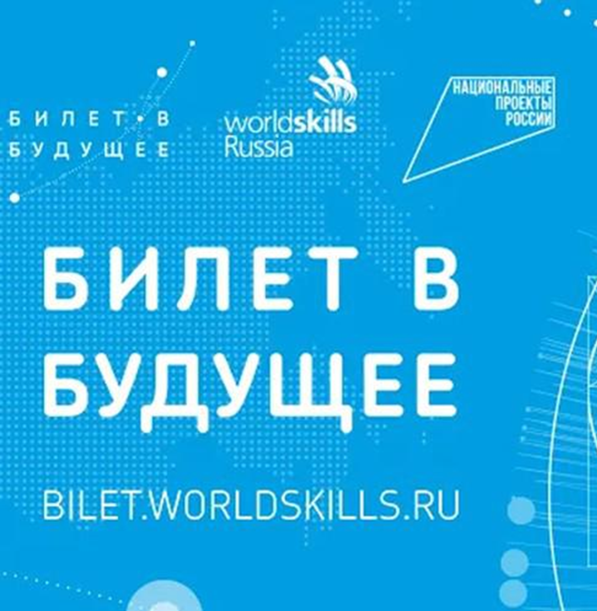 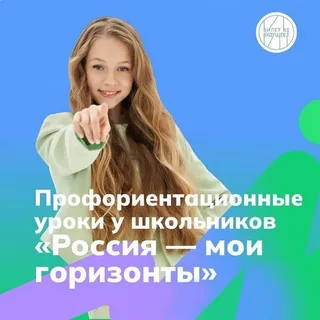 Методологические основы
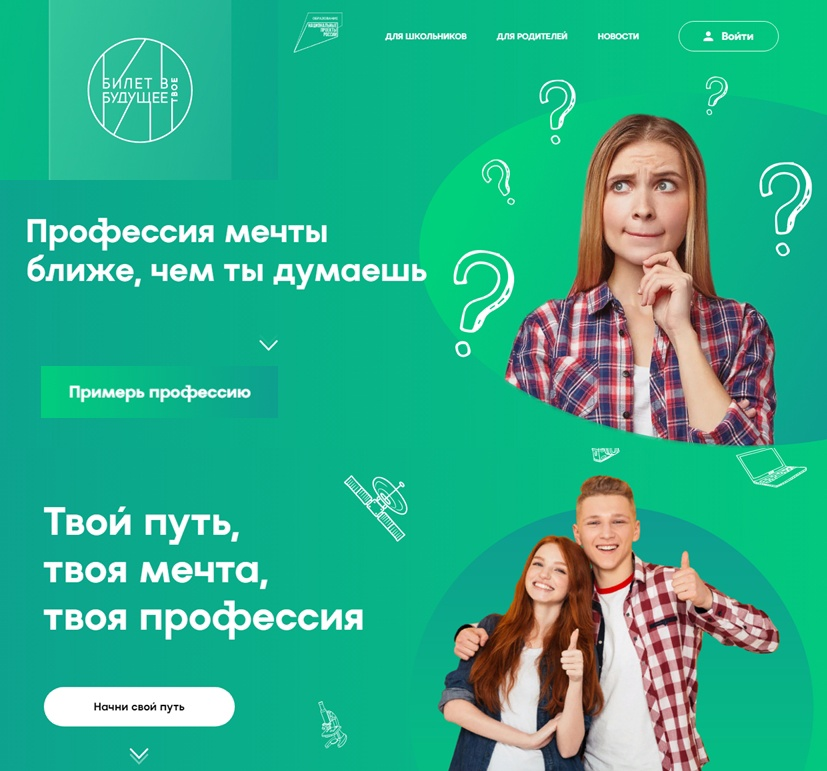 Современный молодой человек может

адаптироваться к изменениям;
видеть альтернативные возможности и самостоятельно совершать выбор;
быть креативным в поиске решений для появляющихся задач;
ориентироваться в информационном потоке для достижения целей;
сохранять и развивать осознанность и рефлексивность;
учитывать, как свои собственные ценности и потребности, так и ценности, потребности окружающих, а также признавать социальное многообразие и важность толерантного отношения к различиям.